Algoritmi e Strutture Dati
Luciano Gualà
guala@mat.uniroma2.it
www.mat.uniroma2.it/~guala
Esercizio
Analizzare la complessità nel caso medio del primo algoritmo di pesatura (Alg1) presentato nella prima lezione. Rispetto alla distribuzione di probabilità sulle istanze, si assuma che la moneta falsa possa trovarsi in modo equiprobabile in una qualsiasi delle n posizioni.
Alg1 (X={x1, x2, …, xn})
 for i=2 to n do
     if peso(x1) > peso(xi) then return x1
     if peso(x1) < peso(xi) then return xi

Pr(I) #pesate(I) =
I di dim n
n
n

=(1/n)(1+   (j-1))
Pr(“moneta falsa è in posizione j in I”) #pesate(I)
j=2
j=1
1 se j=1,
j-1 altrimenti
1/n
n-1
=(1/n)(1+   j)
=(1/n)(1+  (n-1) n/2)= 1/n + (n-1)/2
j=1
Tbest(n) = 1               x è in prima posizione
Tworst(n) = n             x L oppure è in ultima posizione
Tavg(n) = (n+1)/2      assumendo che x  L e che si trovi 			 	                 con la stessa probabilità in una   			  			qualsiasi posizione
Un problema simile: ricerca di un elemento in un array/lista non ordinata
l’algoritmo torna la posizione di x in L se x è presente, -1 altrimenti
algoritmo RicercaSequenziale(array L, elem x) -> intero
n = lunghezza di L
i=1
for i=1 to n do
      if  (L[i]=x) then return i \\trovato
return  -1 \\non trovato
Una variante: ricerca di un elemento in un array/lista ordinata
Algoritmo di ricerca binaria: uno strumento molto potente
gli indici i e j indicano la porzione di L in cui cercare l’elemento x
l’algoritmo torna la posizione di x in L, se x c’è, -1 altrimenti
algoritmo RicercaBinariaRic(array L, elem x, int i, int j) -> intero
if (i>j) then return -1
m= (i+j)/2
if  (L[m]=x) then return m
if  (L[m]>x) then return RicercaBinariaRic(L, x, i, m-1)
                     else return RicercaBinariaRic(L, x, m+1,j)
T(n)=T(n/2)+O(1)
T(n)=O(log n)
Esempi su un array di 9 elementi
Cerca 2

Cerca 1

Cerca 9

Cerca 3
3<4 quindi i e j si invertono
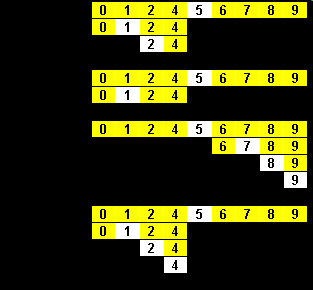 ricorsione,tecniche di progettazione e equazioni di ricorrenza
(e puzzle)
Sommario
Algoritmi ricorsivi: come analizzarli?
Complessità di algoritmi ricorsivi e equazioni di ricorrenza
Una tecnica di progettazione algoritmica: divide et impera
Metodi per risovere equazioni di ricorrenza:
iterazione
sostituzione
teorema Master
cambiamento di variabile 
albero della ricorsione
Algoritmi ricorsivi: come analizzarli?
algoritmo fibonacci2(intero n)  intero
    if (n ≤ 2) then return 1
    else return fibonacci2(n-1) + fibonacci2(n-2)
T(n)=T(n-1)+T(n-2)+O(1)
Algoritmi ricorsivi: come analizzarli?
Algoritmo di ricerca binaria: uno strumento molto potente
gli indici i e j indicano la porzione di L in cui cercare l’elemento x
l’algoritmo torna la posizione di x in L, se x c’è, -1 altrimenti
algoritmo RicercaBinariaRic(array L, elem x, int i, int j) -> intero
if (i>j) then return -1
m= (i+j)/2
if  (L[m]=x) then return m
if  (L[m]>x) then return RicercaBinariaRic(L, x, i, m-1)
                     else return RicercaBinariaRic(L, x, m+1,j)
T(n)=T(n/2)+O(1)
Algoritmi ricorsivi: come analizzarli?
Alg4 (X)
 if (|X|=1) then return unica moneta in X
 dividi X in tre gruppi X1, X2, X3  di dimensione  bilanciatasiano X1 e X2 i gruppi che hanno la stessa dimensione (ci sono sempre)
 if peso(X1) = peso(X2) then return Alg4(X3)
 if peso(X1) > peso(X2) then return Alg4(X1)                                         else return  Alg4(X2)
T(n)=T(n/3)+O(1)
Equazioni di ricorrenza
la complessità computazionale di un algoritmo ricorsivo può essere espressa in modo naturale attraverso una equazione di ricorrenza
esempi:
T(n) = T(n/3) + 2T(n/4) + O(n log n)
T(n) = T(n-1) + O(1)
T(n) = T(n/3) + T(2n/3) + n
Esempio: T(n) = c + T(n/2)
T(n/2) = c + T(n/4)
...
T(n) = c + T(n/2) 
       = 2c + T(n/4) 
       …
       = ( ∑j=1...i c ) + T(n/2i) 
       = i c + T(n/2i)
Metodo dell’iterazione
Idea: “srotolare” la ricorsione, ottenendo una sommatoria dipendente solo dalla dimensione n del problema iniziale
Per i=log2n: T(n) = c log n + T(1) = O(log n)
problema della celebrità
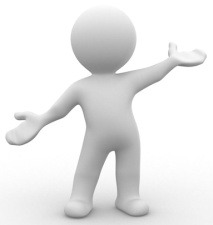 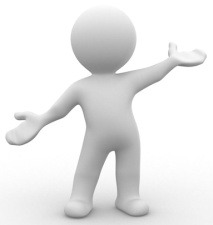 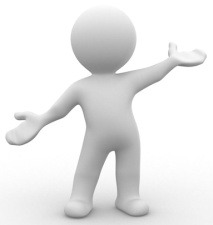 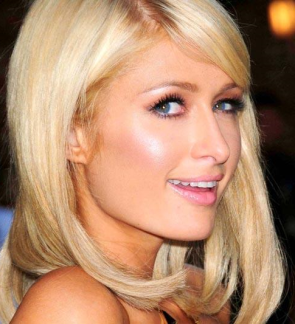 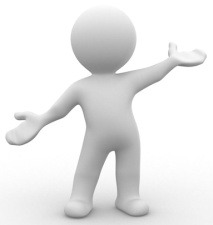 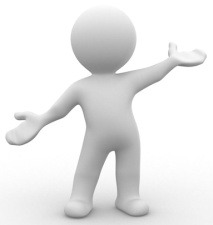 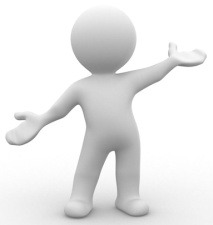 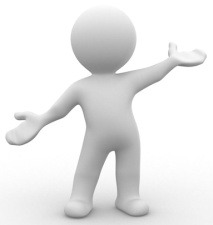 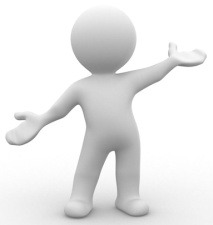 ad una festa ci sono n persone
una di queste è una celebrità
la celebrità non conosce nessuno ma è
conosciuta da tutti
obiettivo: 
individuare la celebrità facendo
(poche) domande a persone del tipo:
conosci questa persona?
problema della celebrità: un algoritmo ricorsivo
Celebrità (X)
 if |X|=1 then return l’unica persona in X % che è la celebrità
 siano A e B due persone qualsiasi in X: chiedi ad A se conose B
 if (A conosce B)  then     %A non può essere la celebrità    return Celebrità(X-{A})  else      %B non può essere la celebrità     return Celebrità(X-{B})
X: insieme di persone fra le quali sto cercando la celebrità
quante domande 
fa l’algoritmo?
T(n): # domande che l’algoritmo fa nel caso peggiore prima di         individuare la celebrità fra n persone
T(n)= n-1
T(n)=T(n-1)+1
T(1)=0
(srotolando)
T(n)=T(n-1)+1=T(n-2)+2=T(n-3)+3= …T(n-i)+i…=T(1)+n-1=n-1
Esercizi
risolvere usando il metodo dell’iterazione:
Esercizio 1:   T(n) = T(n-1) + n, 		           		T(1) = 1
Esercizio 2:   T(n) = 9 T(n/3) + n, 		            		 T(1) = 1

(soluzione sul libro di testo: Esempio 2.4)
Metodo della sostituzione
Idea: 
	1. indovinare la (forma della) soluzione 
	2. usare induzione matematica per provare che 	la soluzione è quella intuita
	3. risolvi rispetto alle costanti
Metodo della sostituzione
Esempio: T(n) = n + T(n/2), T(1)=1
Assumiamo che la soluzione sia T(n) ≤ c n per una costante c opportuna
Passo base: T(1)=1≤ c 1 per ogni c1
Passo induttivo: 
T(n)= n + T(n/2) ≤ n+c (n/2) = (c/2+1) n 
                           Quindi: quando T(n) ≤ c n ?    
devo avere: c/2+1 ≤ c
da cui segue: c≥2
T(n) ≤ 2n
T(n)=O(n)
Esercizi
risolvere usando il metodo della sostituzione:
Esercizio:     T(n) = 4T(n/2) + n, 		           		T(1) = 1
(…e fare esperienza della tecnicità del metodo.)
a T(n/b) + f(n)    se n>1
T(n) =
(1)                   se n=1
Tecnica del divide et impera
Algoritmi basati sulla tecnica del divide et impera:
- dividi il problema (di dimensione n) in a sottoproblemi 
  di dimensione n/b
- risolvi i sottoproblemi ricorsivamente
- ricombina le soluzioni

Sia f(n) il tempo per dividere e ricombinare istanze di dimensione n. La relazione di ricorrenza è data da:
Algoritmo Fibonacci6
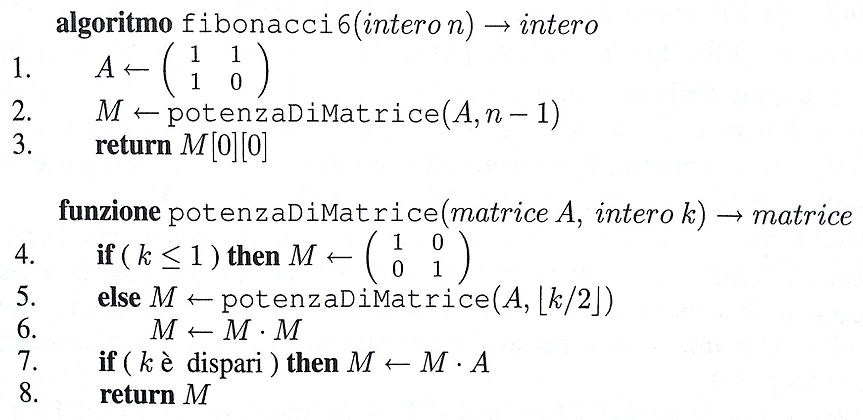 a=1, b=2, f(n)=O(1)
Algoritmo ottimo di pesatura
Alg4 (X)
 if (|X|=1) then return unica moneta in X
 dividi X in tre gruppi X1, X2, X3  di dimensione  bilanciatasiano X1 e X2 i gruppi che hanno la stessa dimensione (ci sono sempre)
 if peso(X1) = peso(X2) then return Alg4(X3)
 if peso(X1) > peso(X2) then return Alg4(X1)                                         else return  Alg4(X2)
a=1, b=3, f(n)=O(1)
Teorema Master: enunciato informale
n     vs   f(n)
logba
quale va più velocemente a infinito?
Stesso ordine asintotico     T(n) = (f(n) log n)
Se una delle due è “polinomialmente” più veloce 
             T(n)  ha l’ordine asintotico della più veloce
a T(n/b) + f(n)    se n>1
T(n) =
(1)                   se n=1
logba
logba - 
1. T(n) = (n     ) se f(n)=O(n       ) per  >0
logba
logba
2. T(n) = (n      log n) se f(n) = (n     )
Teorema Master
La relazione di ricorrenza:
ha soluzione:
logba + 
3. T(n) = (f(n)) se f(n)=(n        ) per  >0 e 
a f(n/b)≤ c f(n) per c<1 e n sufficientemente grande
T(n)= (n)
Esempi
1)  T(n) = n + 2T(n/2)
      a=2, b=2, f(n)=n=(n      )           T(n)= (n log n)
      (caso 2 del teorema master)
log22
2)  T(n) = c + 3T(n/9)
a=3, b=9, f(n)=c=O(n          )        T(n)= (√n)
      (caso 1 del teorema master)
log93 - 
a=3, b=9, f(n)=n=(n         )
      
      (caso 3 del teorema master)
3)  T(n) = n + 3T(n/9)
log93 + 
3(n/9)≤ c n   per c=1/3
Esempi
4)  T(n) = n log n + 2T(n/2)
      a=2, b=2, f(n) = (n        )
      ma f(n) (n           ),  > 0
log22
log22+
non si può applicare
il teorema Master!
Cambiamento di variabile
Esempio:   T(n) = T(n) + O(1), 				T(1) = 1
T(n) = T(n1/2) + O(1)
n=2x 			x =log2 n
R(x):=T(2x)
T(2x) = T(2x/2) + O(1)
R(x) = R(x/2) + O(1)
R(x) = O(log x)
T(n) = O(log log n)
Analisi dell’albero della ricorsione
Idea: 
disegnare l’albero delle chiamate ricorsive indicando la dimensione di ogni nodo
stimare il tempo speso da ogni nodo dell’albero
stimare il tempo complessivo “sommando” il tempo speso da ogni nodo
Suggerimento 1:  se il tempo speso da ogni nodo è costante, T(n) è proporzionale al numero di nodi
Suggerimento 2: a volte conviene analizzare l’albero per livelli:
analizzare il tempo speso su ogni livello (fornendo upper bound)
stimare il numero di livelli
La torre di Hanoi
C
A
B
n dischi di diametro diverso, tre pali
regole: si può spostare un disco alla volta e non si può mettere 
            un disco di diametro più grande sopra uno di diametro più piccolo
obiettivo: spostare i dischi dal palo A al palo C 
               (facendo meno spostamenti possibile)
Un’elegante soluzione ricorsiva
1
3
C
A
B
2
Hanoi(dischi, destinazione, palo ausiliario)
Hanoi ([1,2..,n], C, B)
 if n=1 then sposta il disco su C
 Hanoi([1,2,…,n-1], B, C)
 sposta il disco n su C
 Hanoi([1,2,…,n-1], C, A)
esecuzione dell’algoritmo
n = 3
C
A
B
esecuzione dell’algoritmo
n = 3
C
A
B
esecuzione dell’algoritmo
n = 3
C
A
B
esecuzione dell’algoritmo
n = 3
C
A
B
esecuzione dell’algoritmo
n = 3
C
A
B
esecuzione dell’algoritmo
n = 3
C
A
B
esecuzione dell’algoritmo
n = 3
C
A
B
esecuzione dell’algoritmo
n = 3
C
A
B
esecuzione dell’algoritmo
n = 4
C
A
B
esecuzione dell’algoritmo
n = 4
C
A
B
esecuzione dell’algoritmo
n = 4
C
A
B
esecuzione dell’algoritmo
n = 4
C
A
B
esecuzione dell’algoritmo
n = 4
C
A
B
esecuzione dell’algoritmo
n = 4
C
A
B
esecuzione dell’algoritmo
n = 4
C
A
B
esecuzione dell’algoritmo
n = 4
C
A
B
esecuzione dell’algoritmo
n = 4
C
A
B
esecuzione dell’algoritmo
n = 4
C
A
B
esecuzione dell’algoritmo
n = 4
C
A
B
esecuzione dell’algoritmo
n = 4
C
A
B
esecuzione dell’algoritmo
n = 4
C
A
B
esecuzione dell’algoritmo
n = 4
C
A
B
esecuzione dell’algoritmo
n = 4
C
A
B
esecuzione dell’algoritmo
n = 4
C
A
B
quanti spostamenti fa l’algoritmo?
1
3
C
A
B
2
T(n): #spostamenti che l’alg fa nel caso peggiore (?) per spostare n dischi
Hanoi(dischi, destinazione, palo ausiliario)
Hanoi ([1,2..,n], C, B)
 if n=1 then sposta il disco su C
 Hanoi([1,2,…,n-1], B, C)
 sposta il disco n su C
 Hanoi([1,2,…,n-1], C, A)
T(n)= 2T(n -1) + 1
T(1)= 1
analisi (tecnica albero della ricorsione)
T(n)= 2T(n -1) + 1
T(1)= 1
n
n-1
n-1
n-2
n-2
n-2
n-2
n-3
n-3
n-3
n-3
n-3
n-3
n-3
n-3
…
1
1
1
1
1
1
1
1
1
1
1
1
1
1
1
1
albero binario completo!
…uno!
quanti spostamenti fa ogni nodo?
quanto è alto l’albero?
T(n)= 2n -1= (2n)
…n-1!
quanti nodi ha un albero binario completo di altezza h?
h

= 2h+1 -1
2i
i=0
Analisi dell’albero della ricorsione
due esempi:
Esempio 1:   T(n) = T(n/3) + T(2n/3) + n, 		           T(1) = 1
Esempio 2:   T(n) = 2 T(n-2) + 1, 		            		 T(1) = 1